He Is Exalted
G/B
C
G
He is exalted….  The King is exalted on high   I will praise Him….  He is exalted…   Forever exalted….   And I will praise His Name….
He is the Lord   Forever His truth shall reignHeaven and earth rejoice in His Holy NameHe is exalted The King is exalted on High
D
C
D
C
G/B
G
C
D
D
C
Esus
E
G
D
Bm7
Am
G
C
Em
G
G
Am
Em
D
Bm7
C
Am
C/D
G
Song ID: 0169
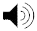 He Is Exalted!
Song ID: 0169
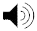 He Is Exalted!